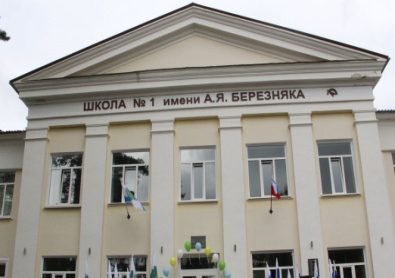 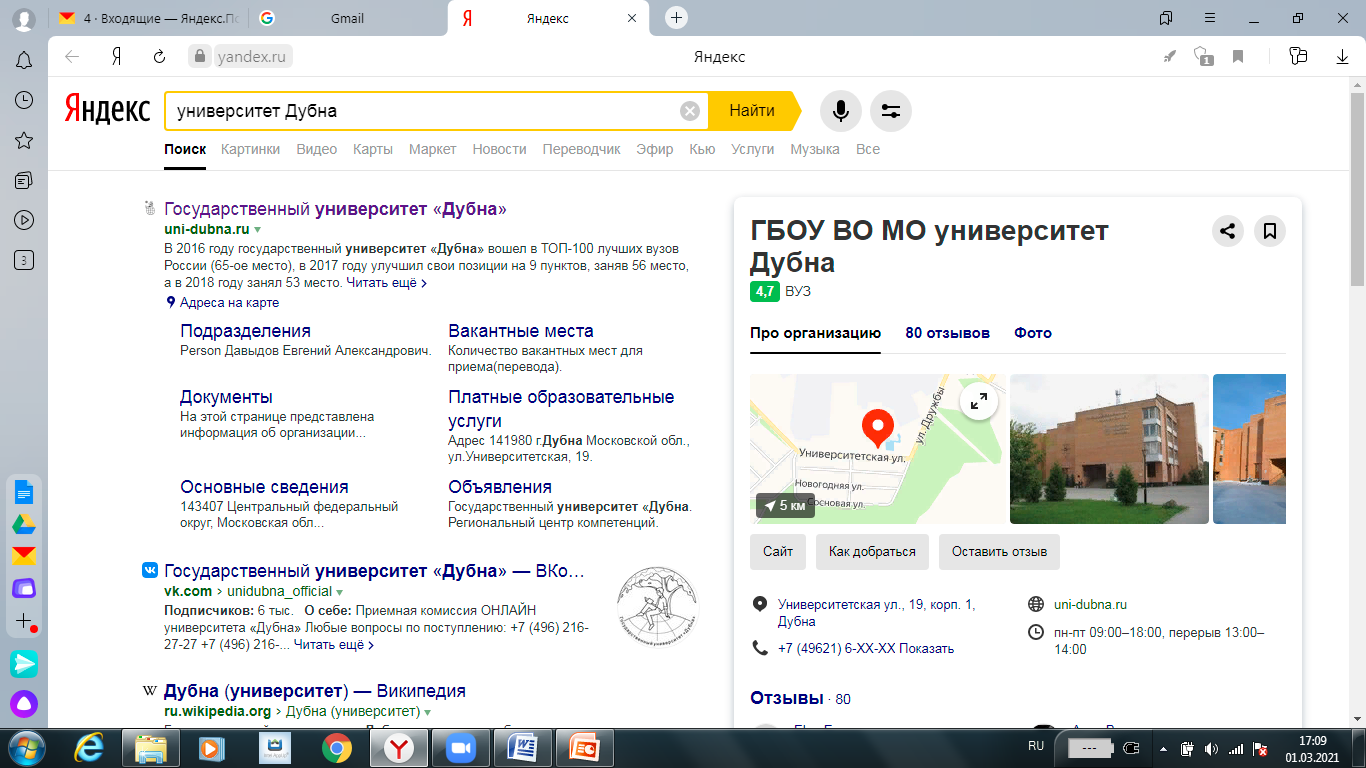 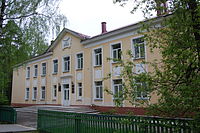 Баркемп «Функциональная грамотность как идея
трансформации школы. 
Сочетание традиций и инноваций»
Из опыта работы стажировочной площадкиПервой школы Дубны
Биканова Наталья Викторовна, заместитель директора по учебно – воспитательной работе.
Прудникова Елена Анатольевна, заместитель директора по воспитательной работе.
Дубна, МБОУ СОШ №1 
24.03.2021
Функциональная грамотность
способность человека свободно использовать навыки и умения чтения и письма для получения информации из текста, то есть для его понимания, компрессии, трансформации (чтение) и для передачи такой информации в реальном общении (письмо)
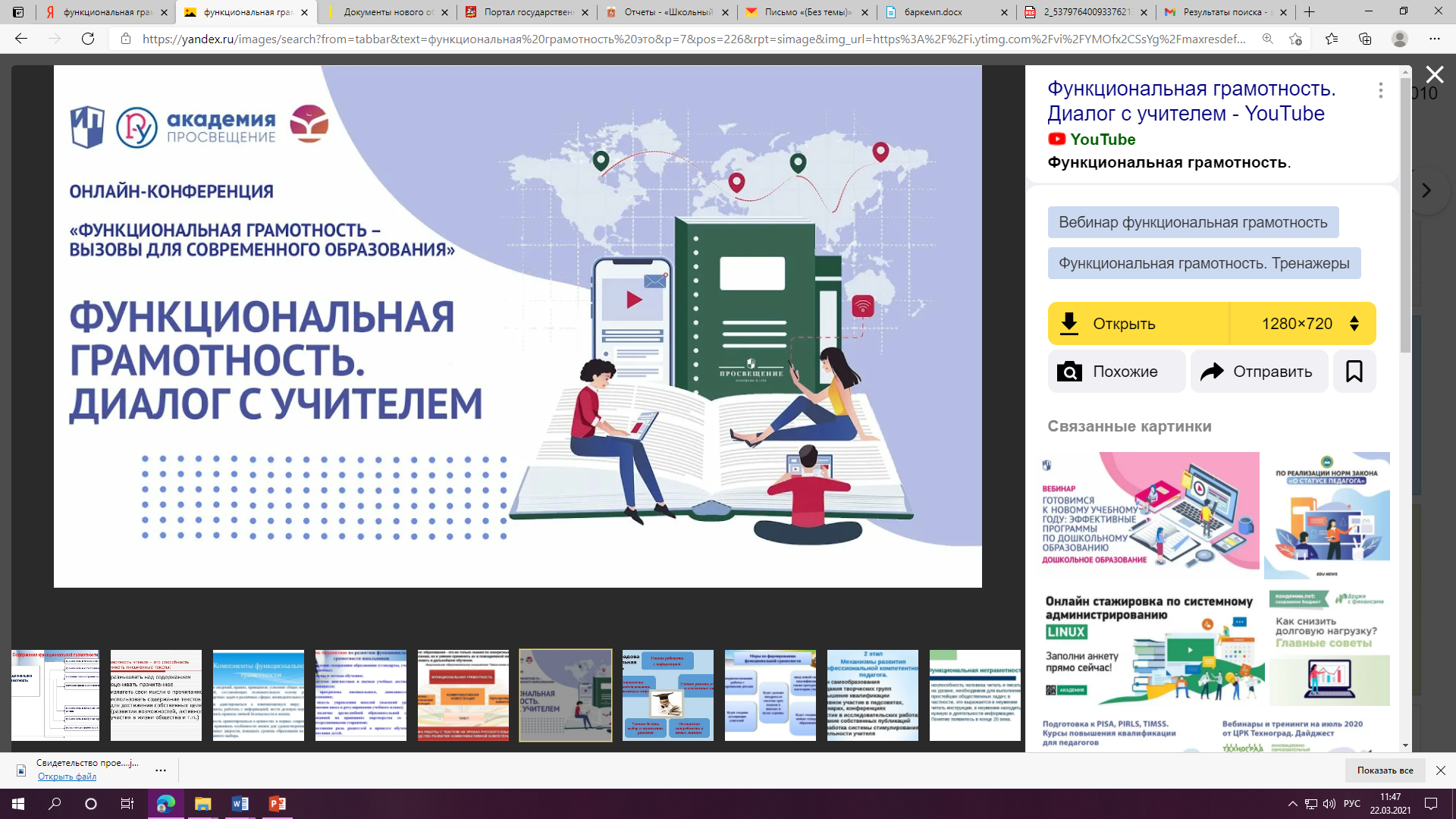 «социальная практика работы с текстом»

«учёба для жизни»
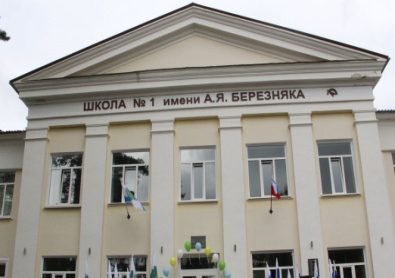 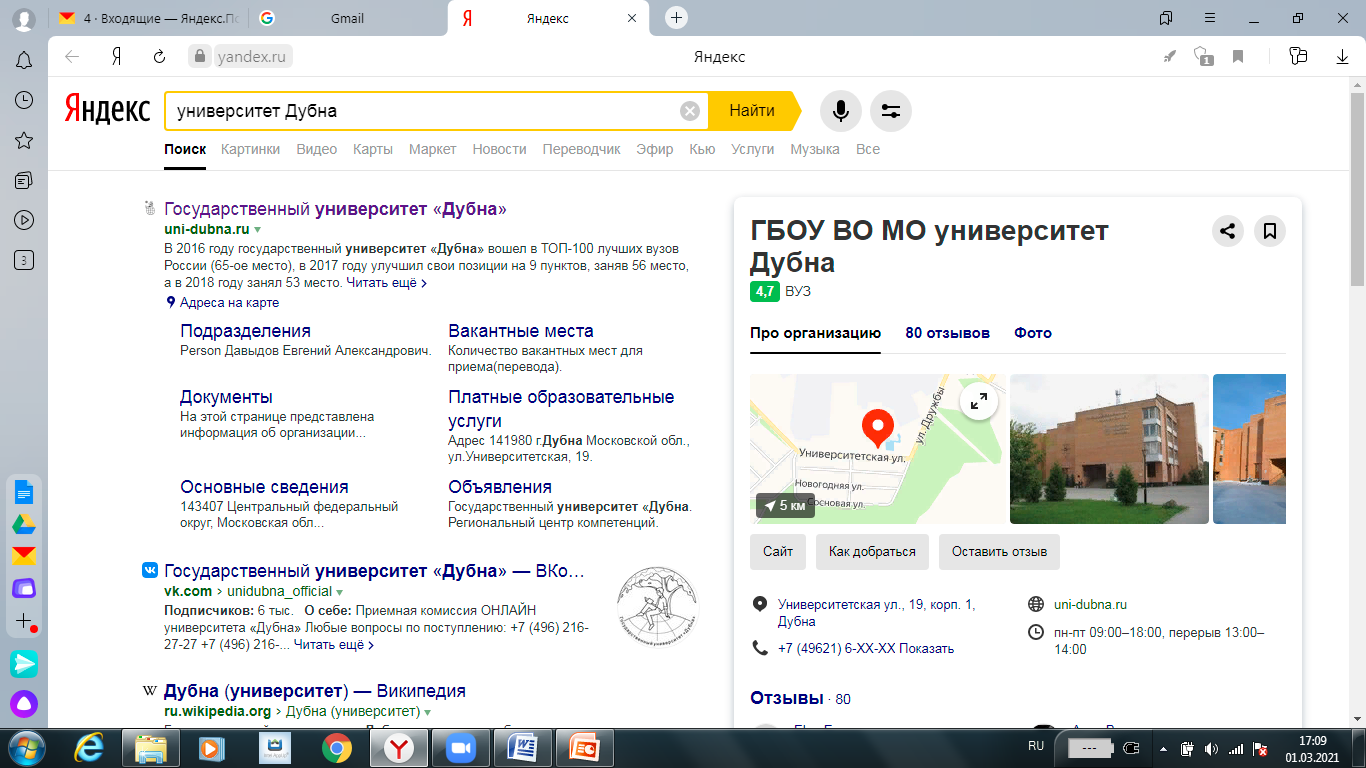 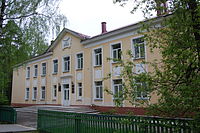 Функциональная  грамотность и результаты образования по ФГОС дополняют друг друга. В этом заключается системно-деятельностный подход к образованию. Пересечения функциональной грамотности и федерального государственного образовательного стандарта необходимо учитывать при реализации образовательного процесса.
ОБРАЗОВАТЕЛЬНЫЙ ПРОЦЕСС
Формы работы в рамках Регионального проекта «Функциональная грамотность как основа качества образовательных результатов»
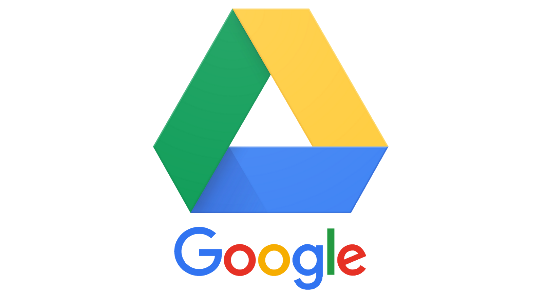 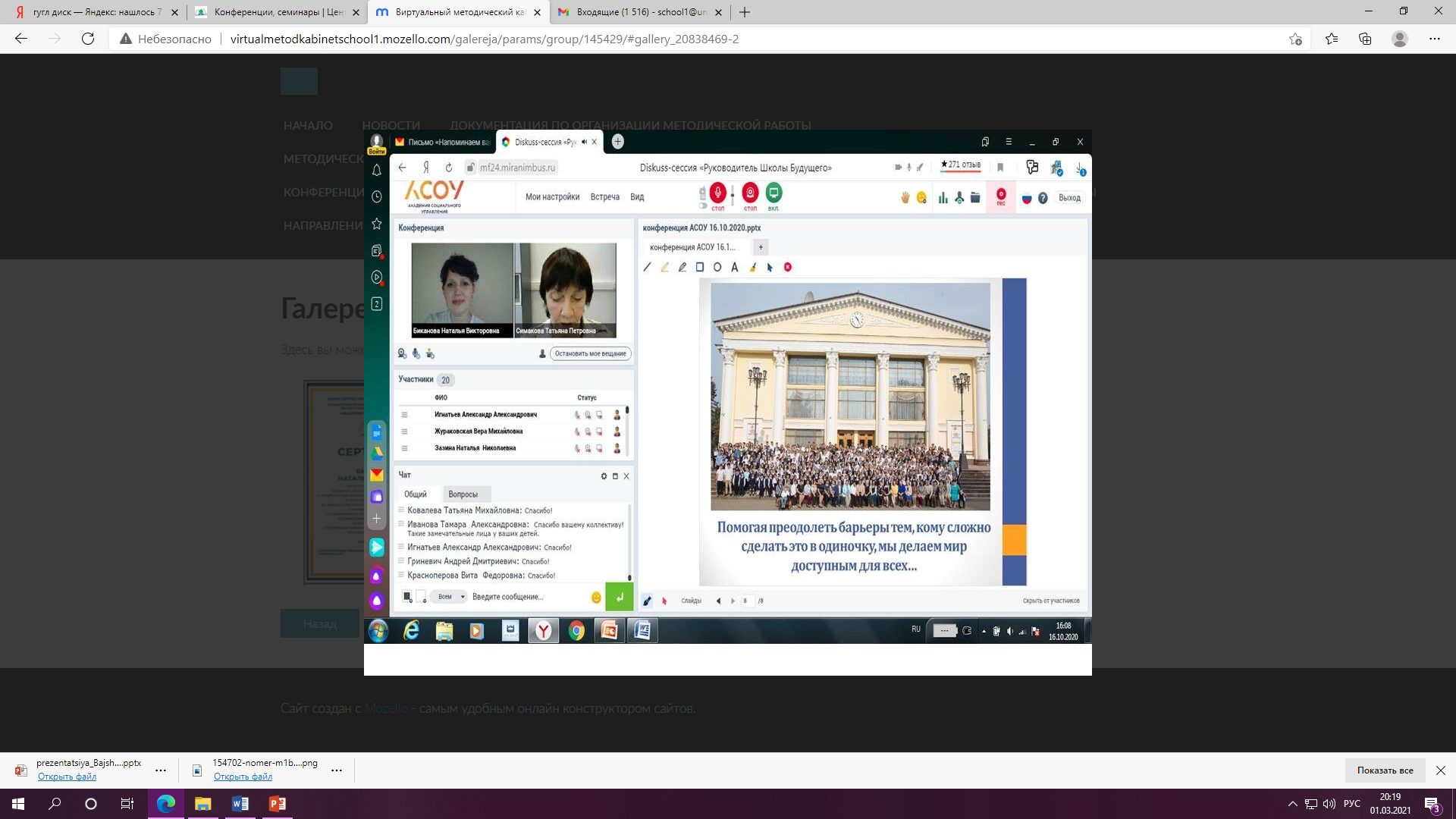 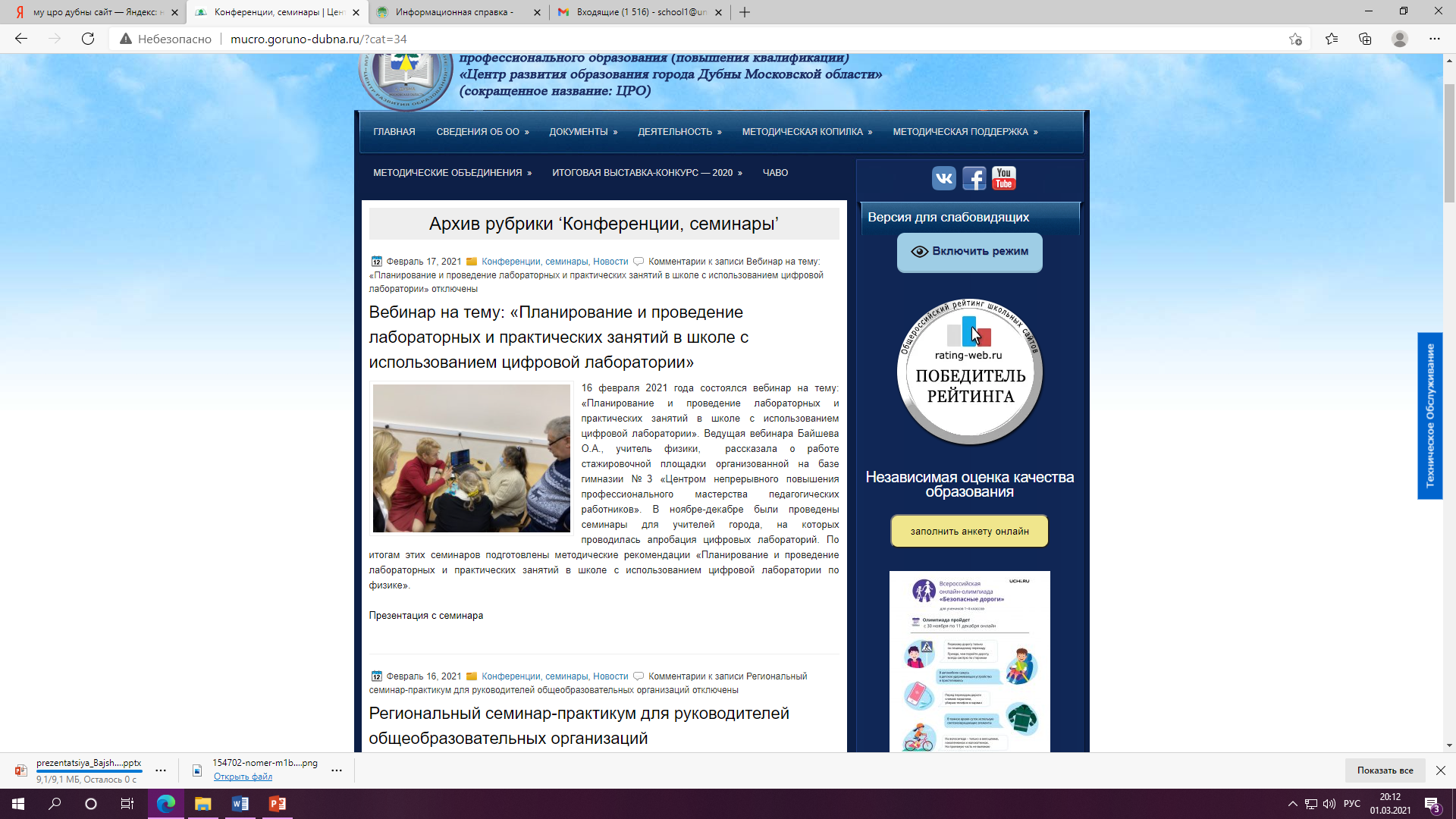 Региональный проект «Функциональная грамотность как основа качества образовательных результатов»
Тема стажировочной площадки МБОУ СОШ №1
«Организация учебно-воспитательной работы со школьниками 
по развитию навыков XXI века»
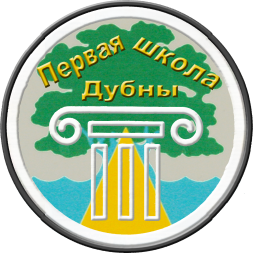 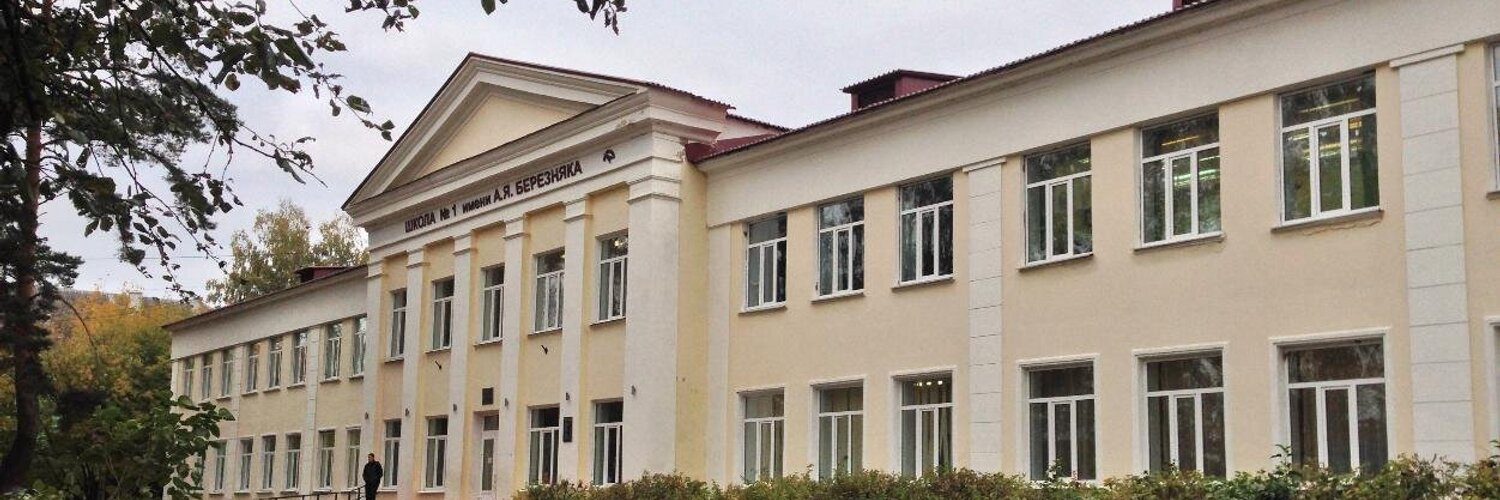 Формат методических материалов – ВИДЕО-ЛЕКЦИЯ
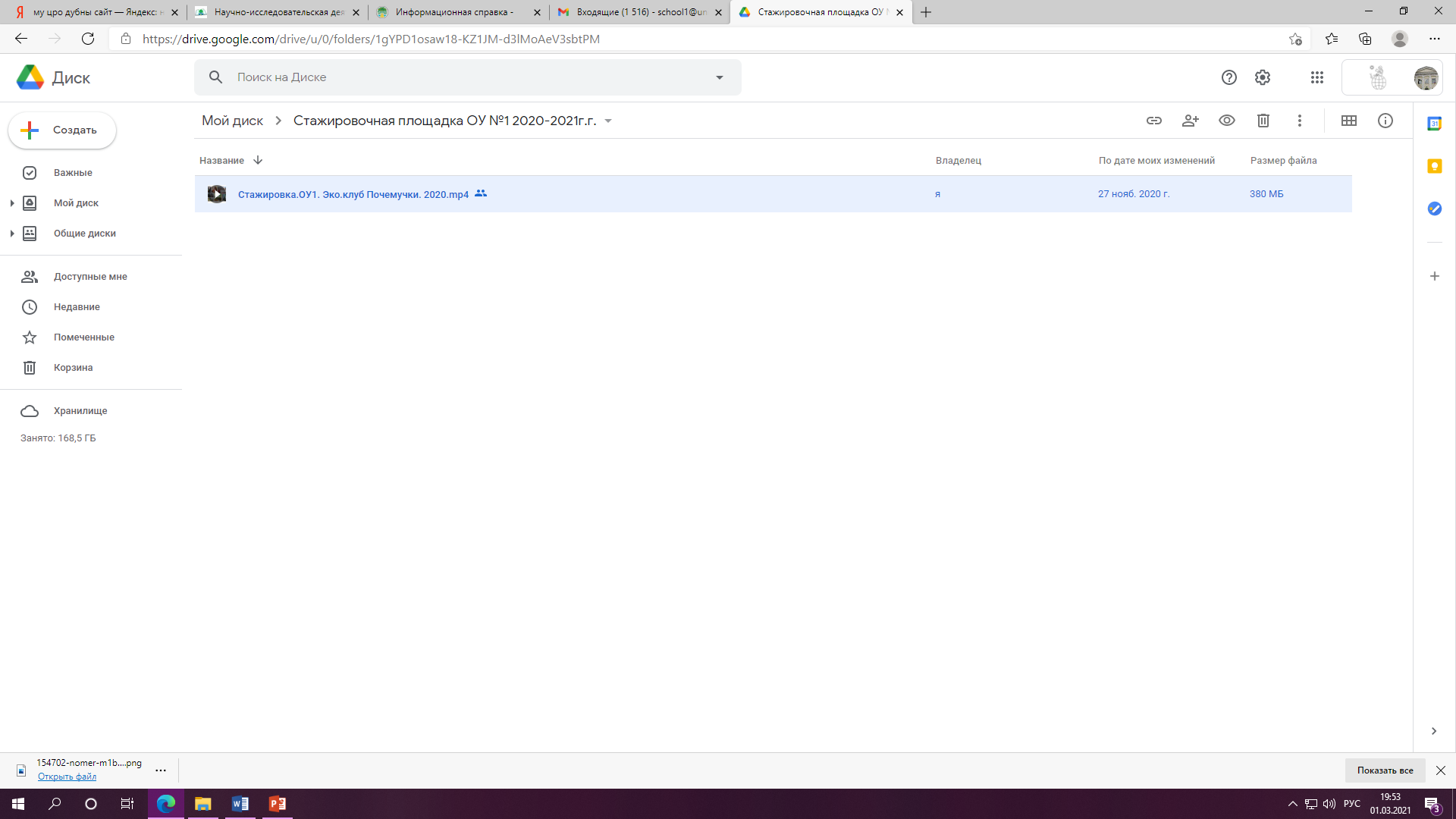 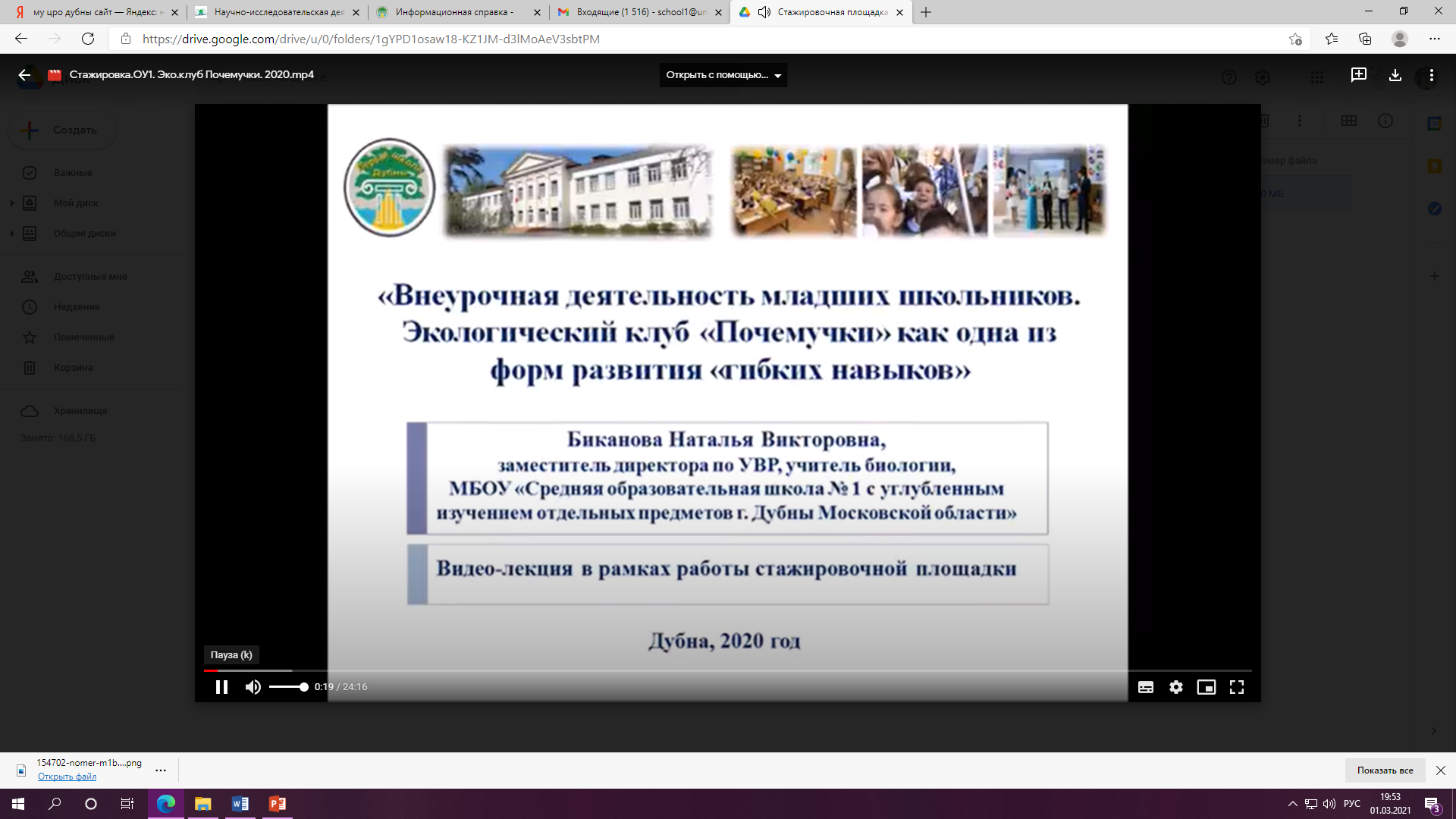 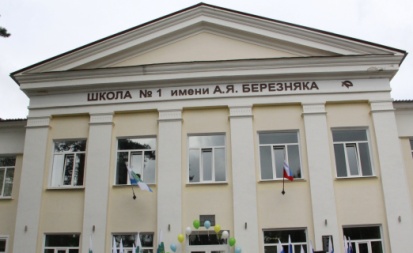 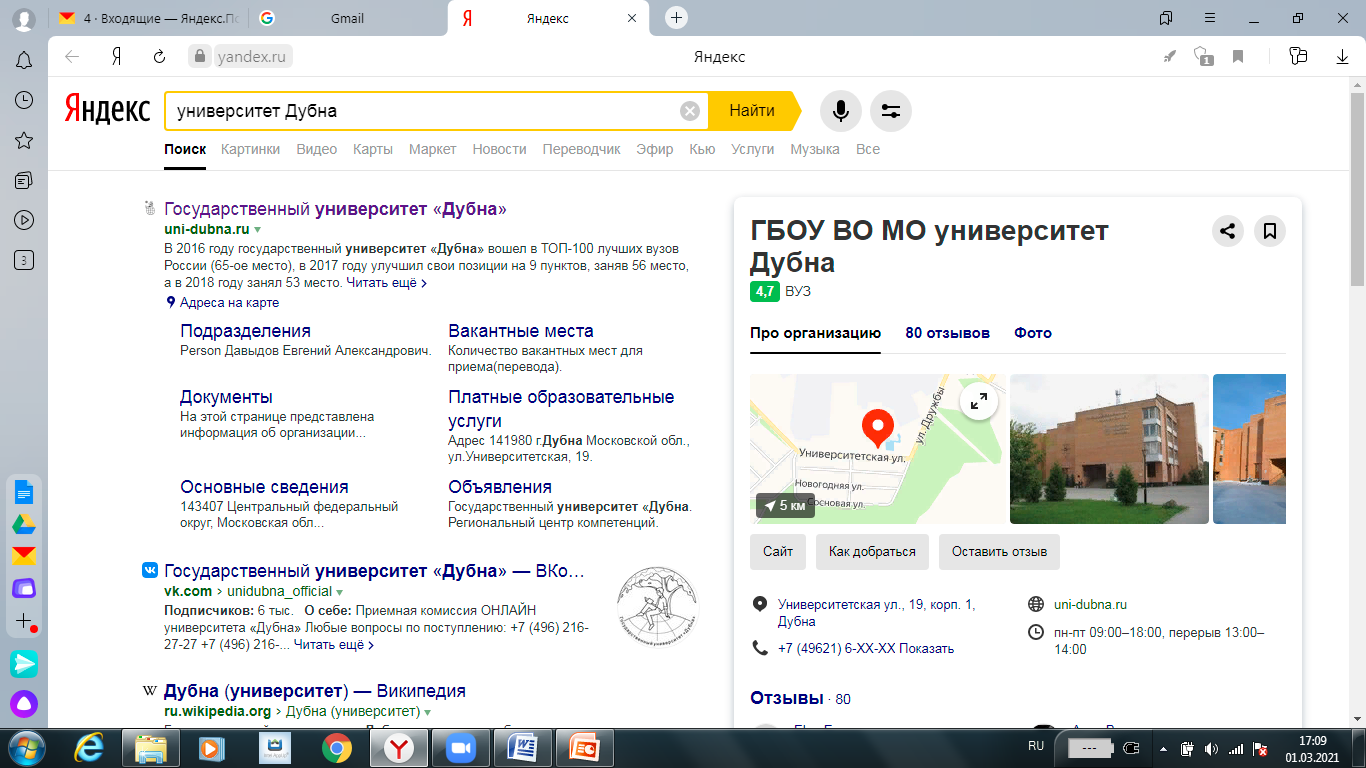 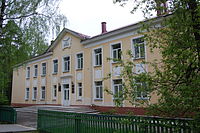 Технология создания видео-лекции
подготовка презентации необходимой методической разработки;
запуск конференции, на платформе Zoom;
запись видео-лекции;
обработка записанного видеофайла, например, Movie Maker;
загрузка готовой видео – лекции на гугл – диск;
публикация ссылки
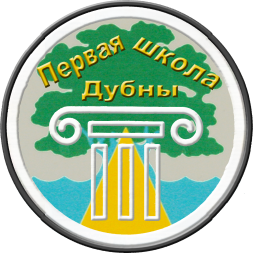 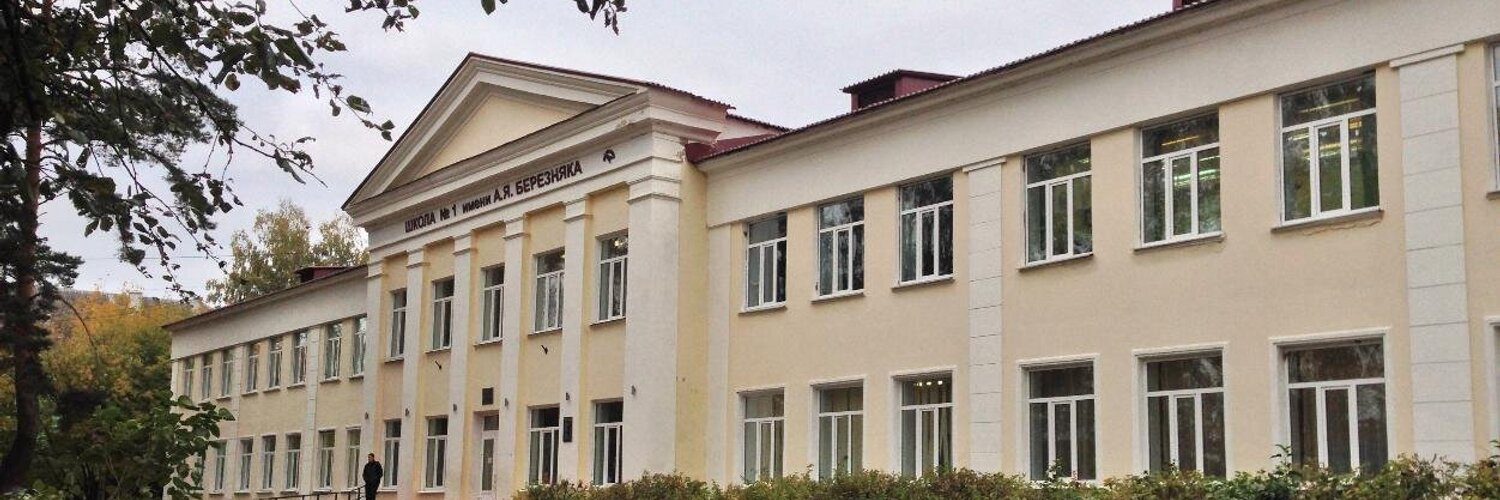 Тема стажировочной площадки МБОУ СОШ №1
«Организация учебно-воспитательной работы со школьниками по развитию навыков XXI века»
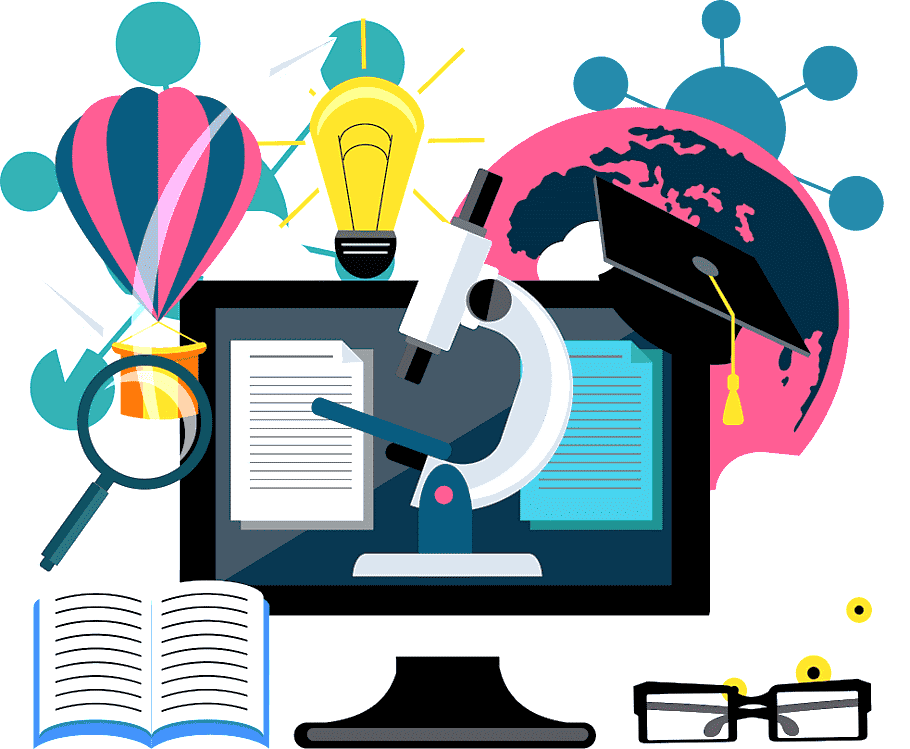 Результаты
Желаем успеха!